TMD EFFECTS IN SIDIS @ COMPASS
Space resolution
Target 
region
Large
Angle
Spectrometer
Small
Angle
Spectrometer
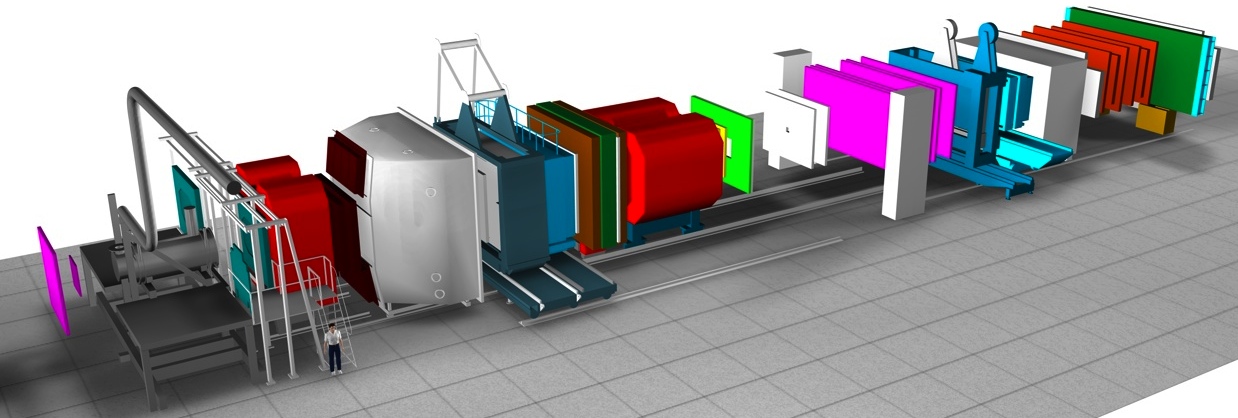 SM2
SM1
10 µ  100µ  200µ      500µ                1 mm
Space resolution is function of the distance to the target
JLab 22/05/2017
QCD Evolution
2
3 target cells
     30, 60, and 30 cm long
the polarized target system  (>2005)
3He – 4He dilution refrigerator (T~50mK)
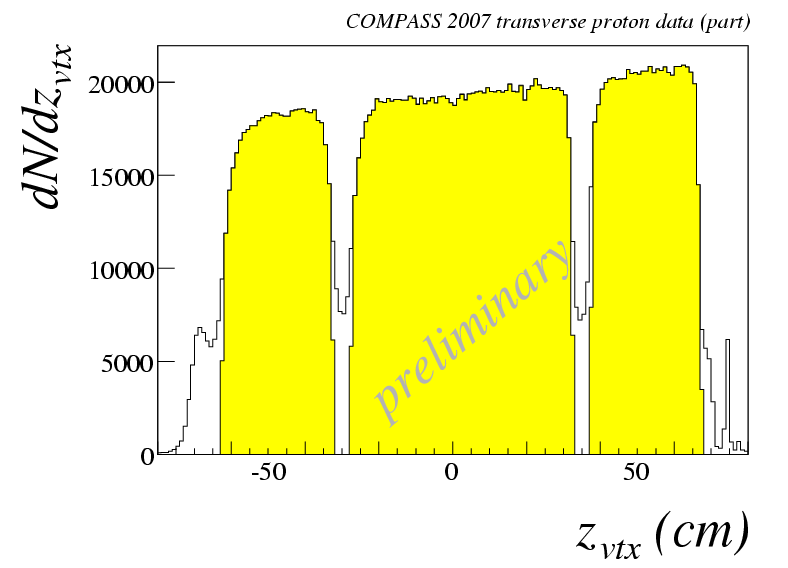 solenoid             2.5T
dipole magnet   0.6T
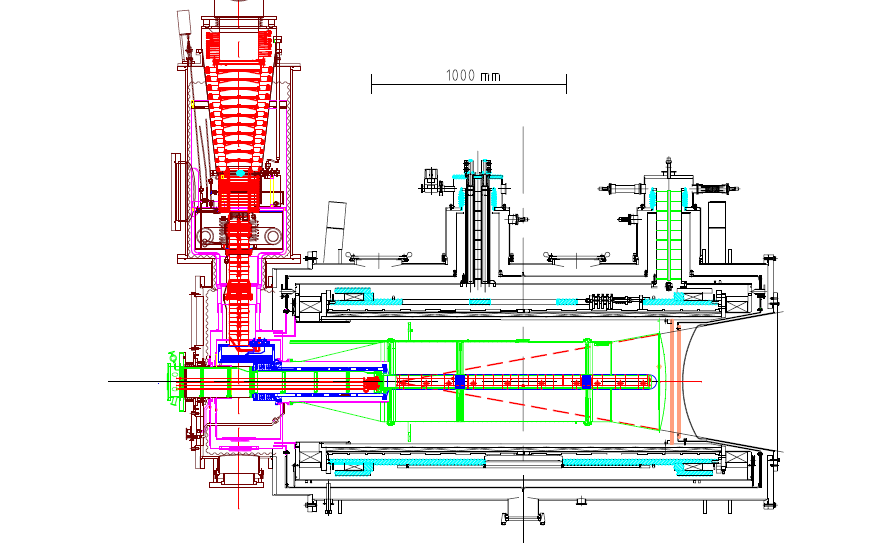 acceptance   >   ± 180 mrad
μ
opposite polarisation
d (6LiD)    p (NH3)
polarization        50%          90%
dilution factor    40%          16%
no evidence for relevant 
nuclear effects (160 GeV)
JLab 22/05/2017
QCD Evolution
3
COMPASS data taking
JLab 22/05/2017
QCD Evolution
4
Measurements with the target transversely polarized:
Accessing TMD PDFs and FFs
HERMES 
COMPASS 
JLab 
future: eN colliders
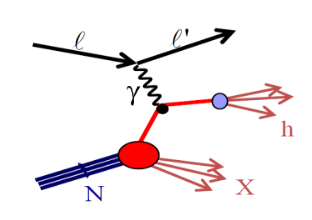 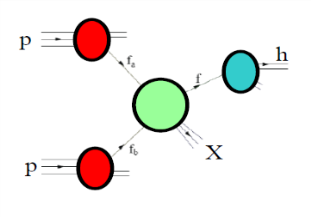 RHIC
COMPASS 
RHIC
FNAL
future: FAIR, JPark, NICA
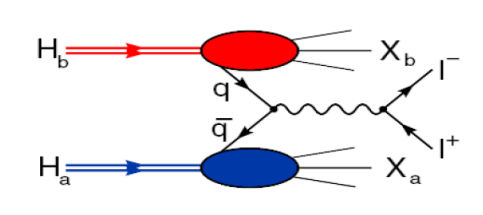 BaBar
Belle
Bes III
JLab 22/05/2017
QCD Evolution
6
SIDIS Measurements
hard interaction of a lepton with a nucleon via virtual photon exchange
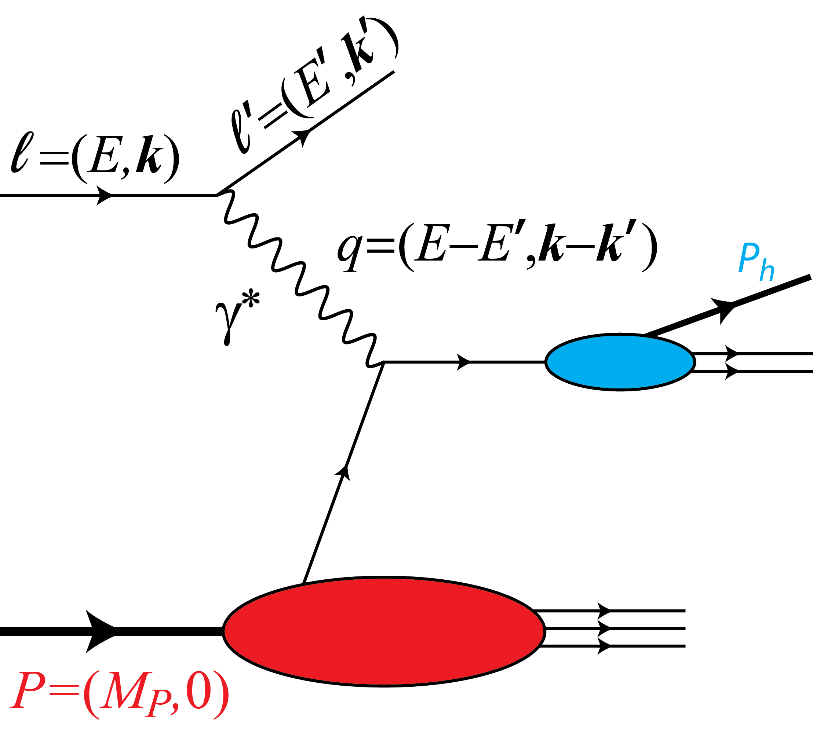 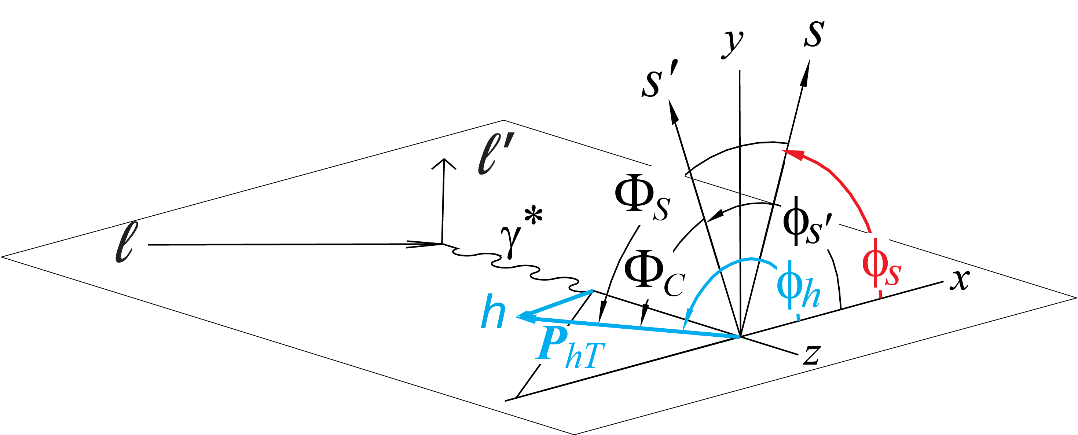 JLab 22/05/2017
QCD Evolution
7
Kinematic coverage
JLab 22/05/2017
QCD Evolution
8
[Speaker Notes: \]
Kinematic coverage
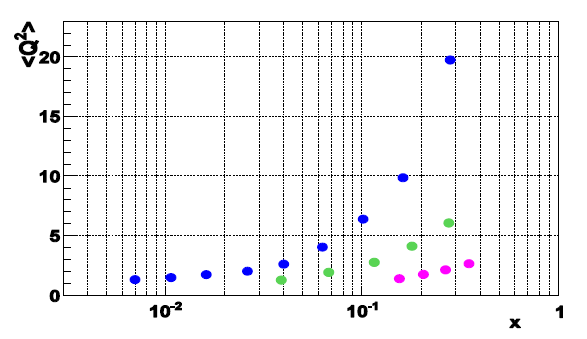 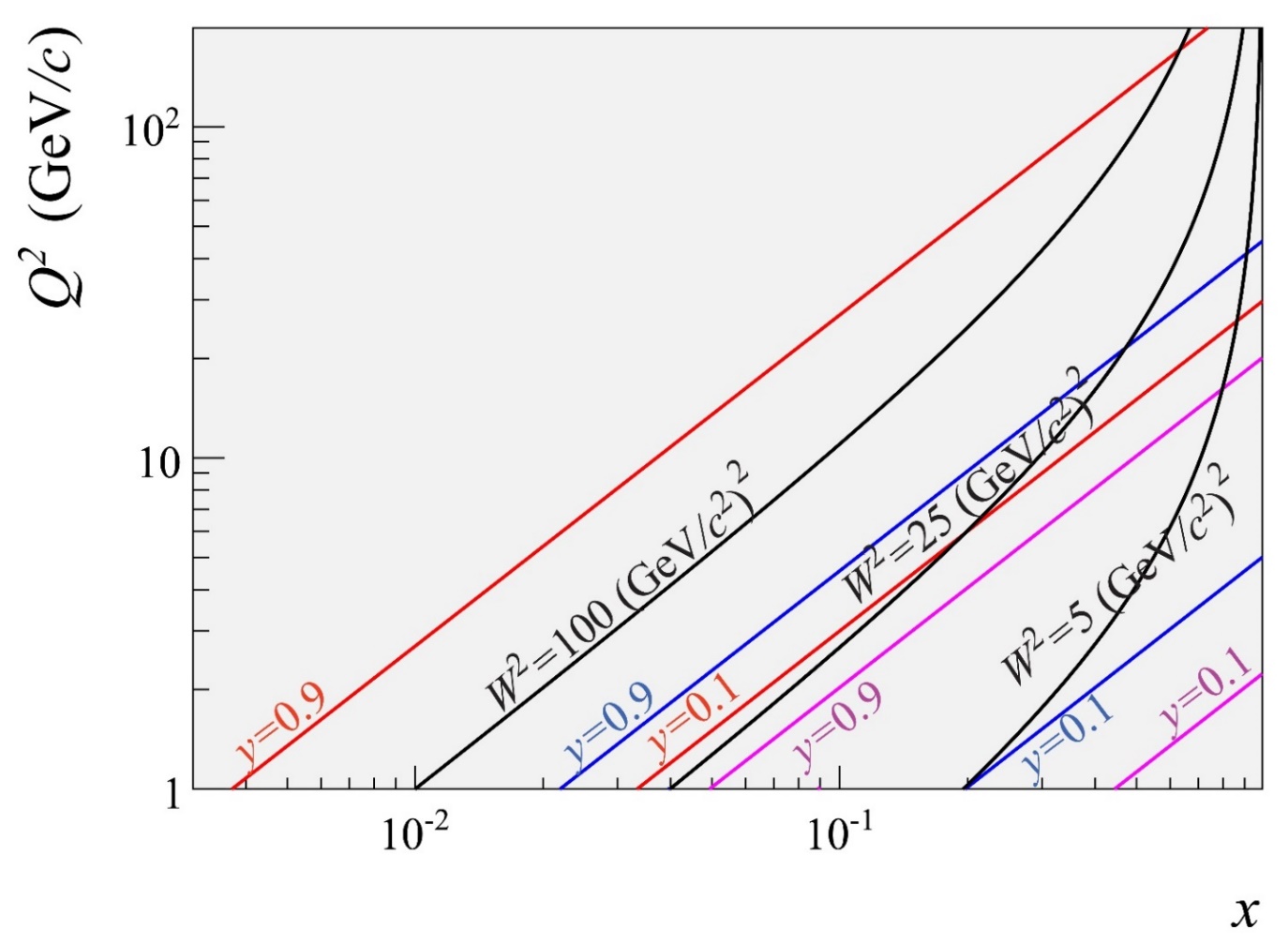 COMPASS
HERMES
JLAB12
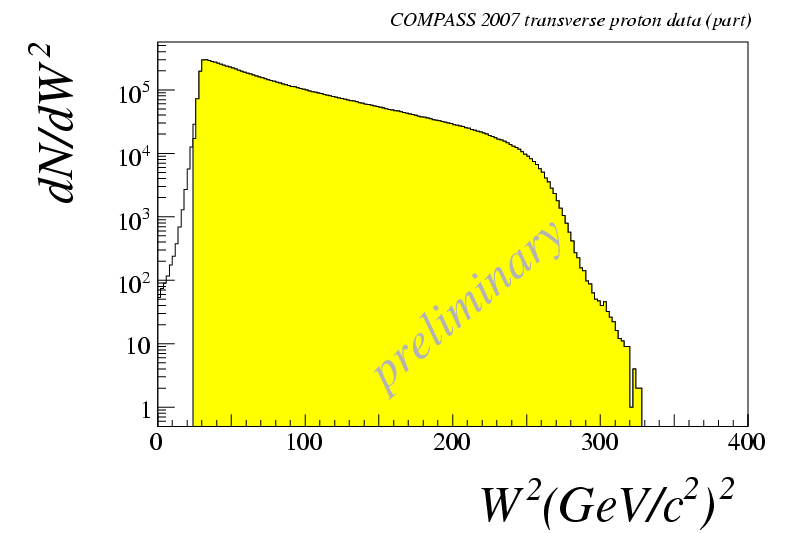 JLab 22/05/2017
QCD Evolution
9
[Speaker Notes: \]
SIDIS access to TMDs
TMDs
FFs
Nucleon polarization
Hadron polarization
Parton polarization
Parton polarization
T odd
chiral odd
Factorisation (Collins & Soper, Ji, Ma, Yuan,
Qiu & Vogelsang, Collins & Metz...)
JLab 22/05/2017
QCD Evolution
10
Importance of unpolarised SIDIS
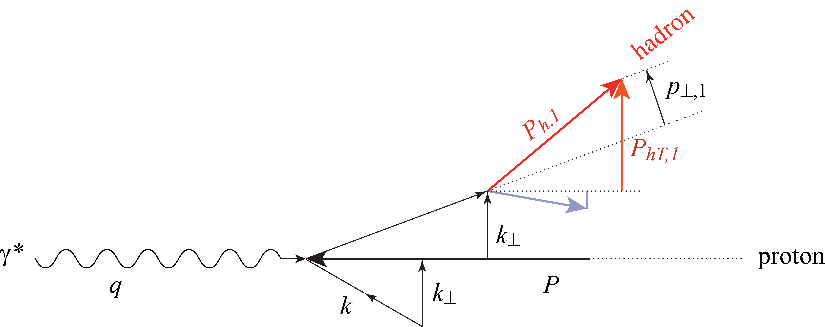 JLab 22/05/2017
QCD Evolution
11
Unpolarised Azimuthal Modulation
Bacchetta, Diehl, Goeke, Metz, Mulders and Schlegel JHEP 0702:093 (2007)
JLab 22/05/2017
QCD Evolution
12
Unpolarised Azimuthal Modulation
JLab 22/05/2017
QCD Evolution
13
Importance of unpolarised SIDIS
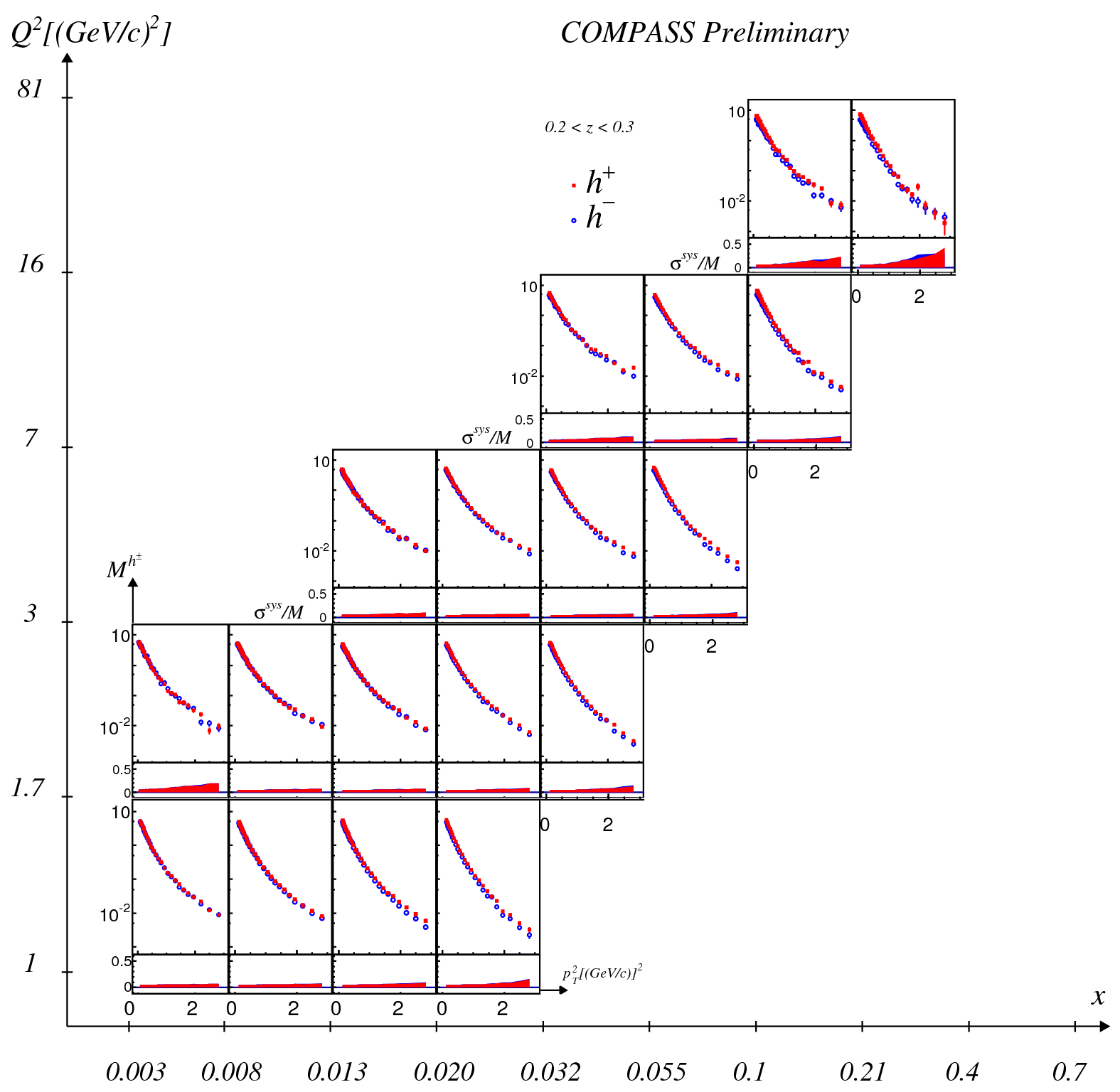 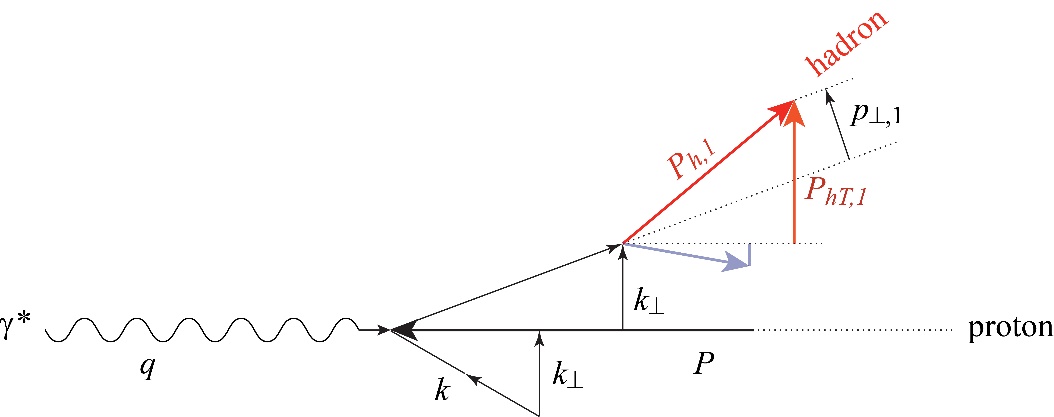 JLab 22/05/2017
QCD Evolution
14
Importance of unpolarised SIDIS
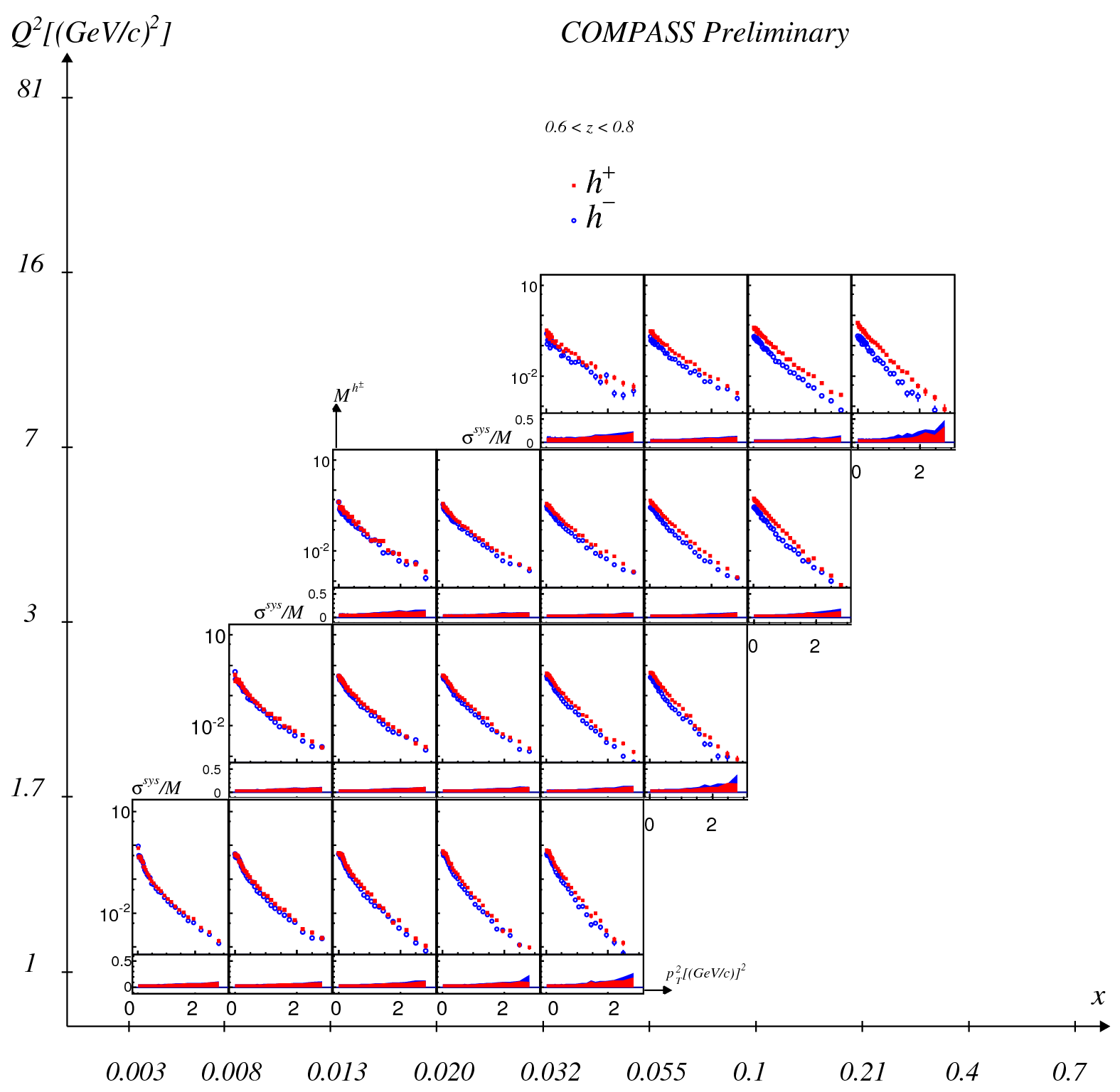 JLab 22/05/2017
QCD Evolution
15
JLab 22/05/2017
QCD Evolution
16
JLab 22/05/2017
QCD Evolution
17
Sivers Asymmetry
JLab 22/05/2017
QCD Evolution
18
Sivers asymmetry on p
charged pions (and kaons), HERMES and COMPASS
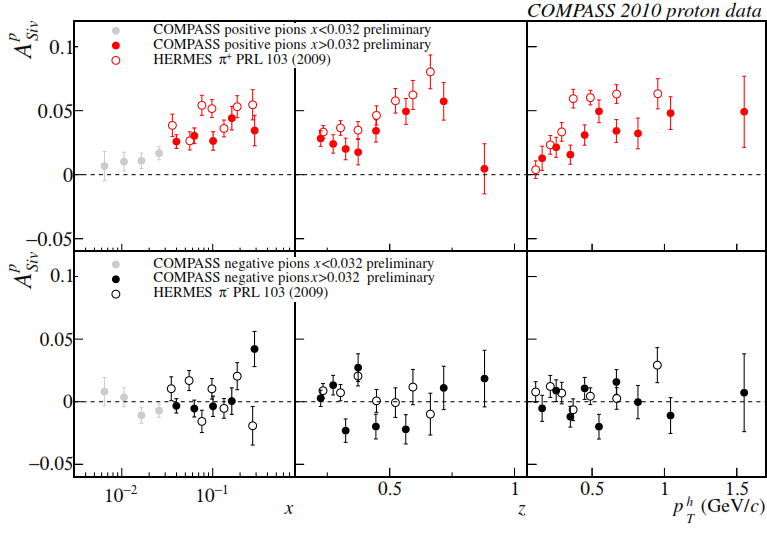 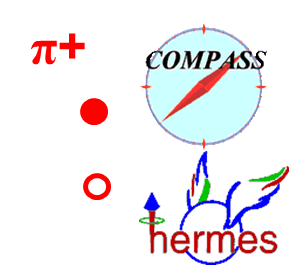 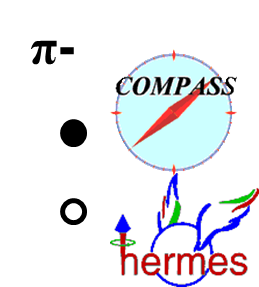 JLab 22/05/2017
QCD Evolution
19
The weighted Sivers asymmetry
JLab 22/05/2017
QCD Evolution
20
The weighted Sivers asymmetry
JLab 22/05/2017
QCD Evolution
21
The weighted Sivers asymmetry
standard cutsz>0.2
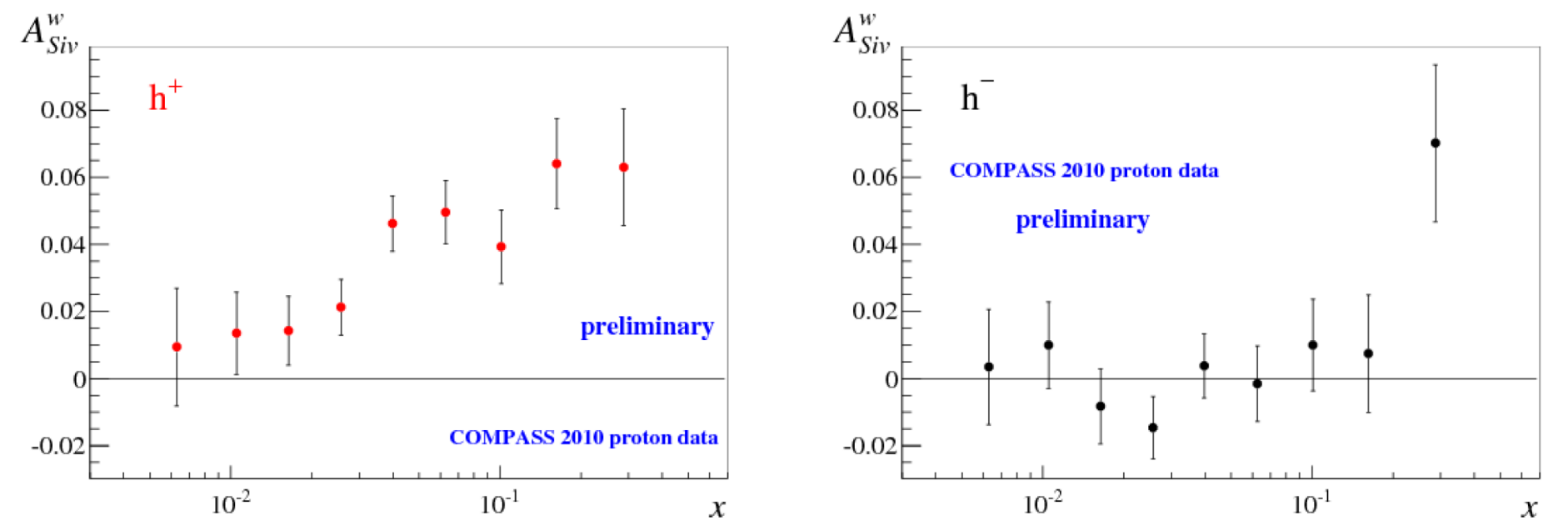 JLab 22/05/2017
QCD Evolution
22
The weighted Sivers asymmetry
standard cutsz>0.2
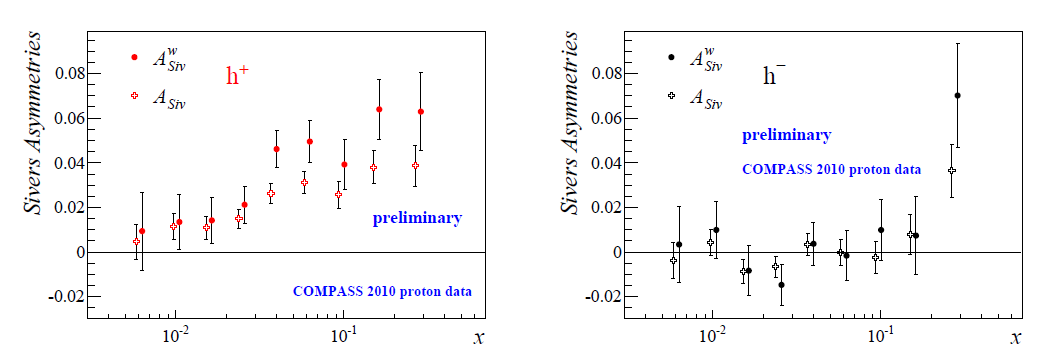 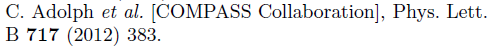 JLab 22/05/2017
QCD Evolution
23
The weighted Sivers asymmetry
standard cutsz>0.2
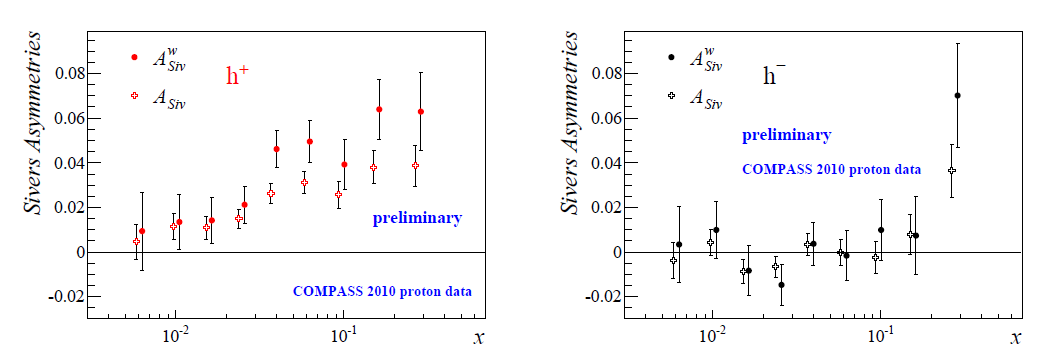 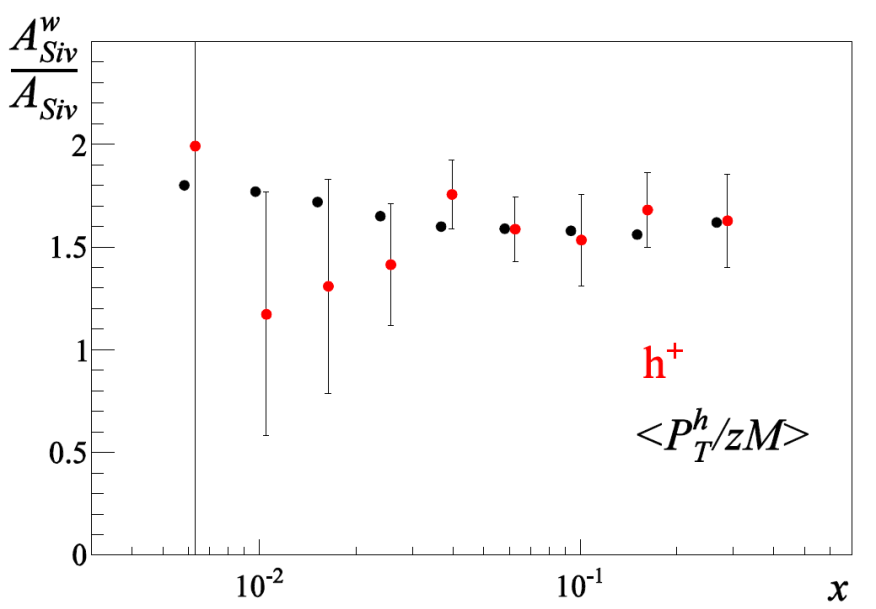 JLab 22/05/2017
QCD Evolution
24
The weighted Sivers asymmetry
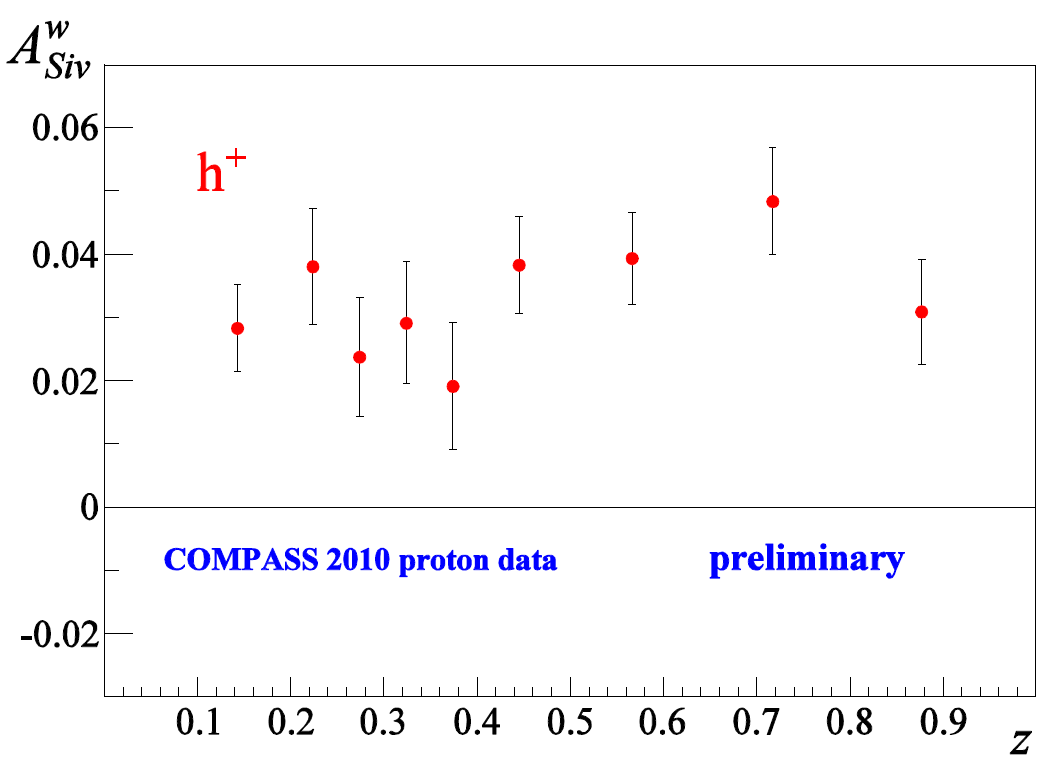 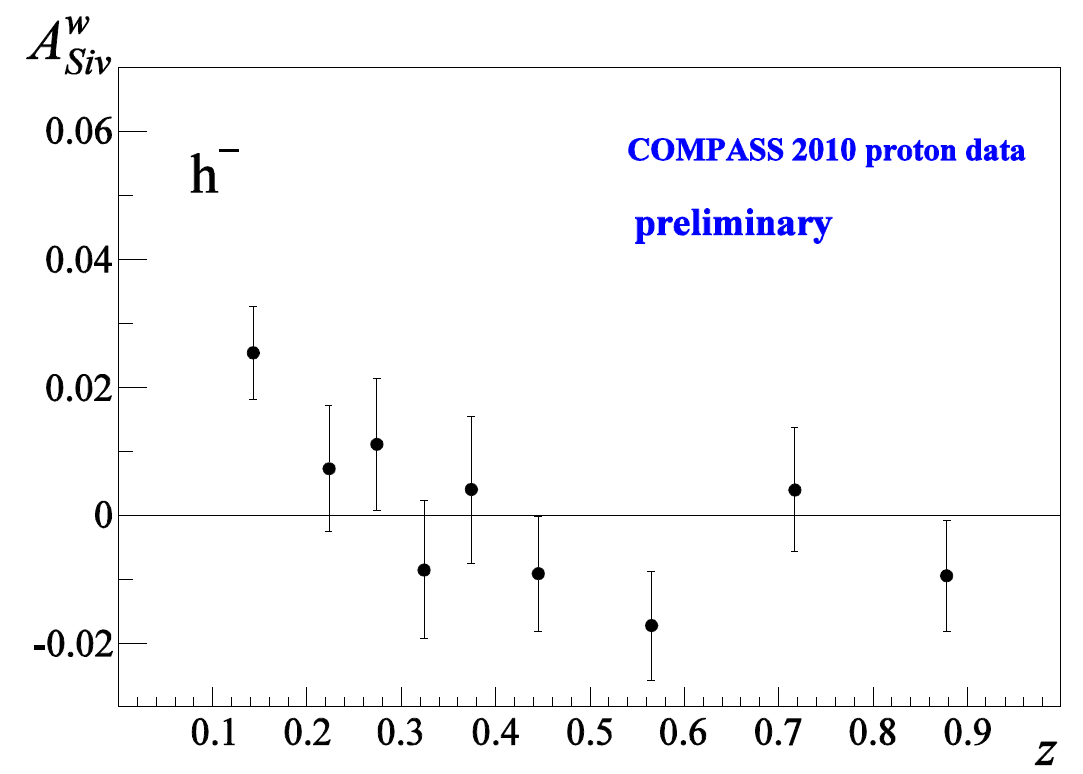 JLab 22/05/2017
QCD Evolution
25
The weighted Sivers asymmetry
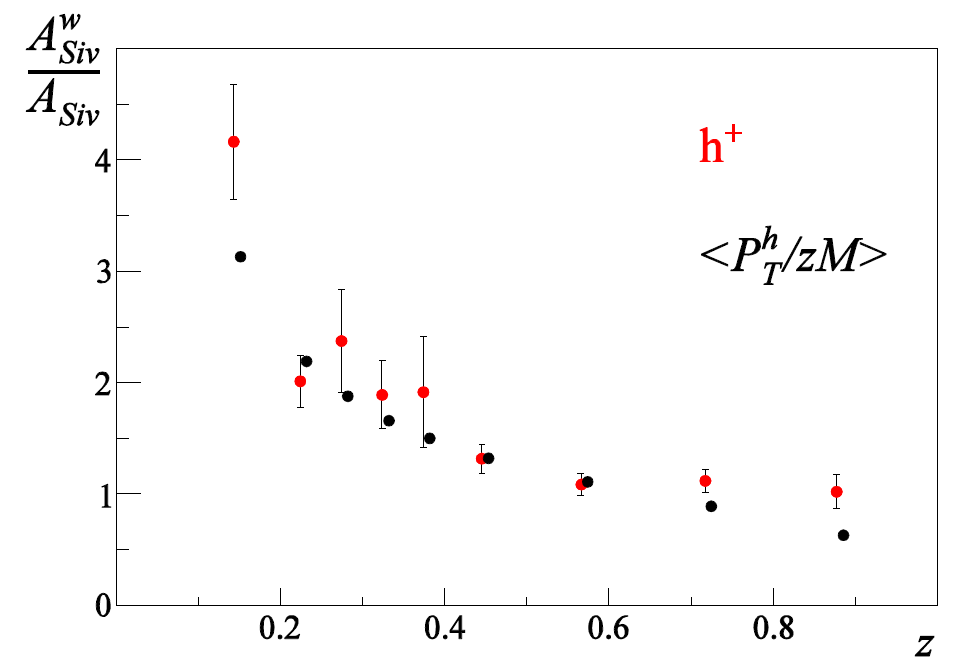 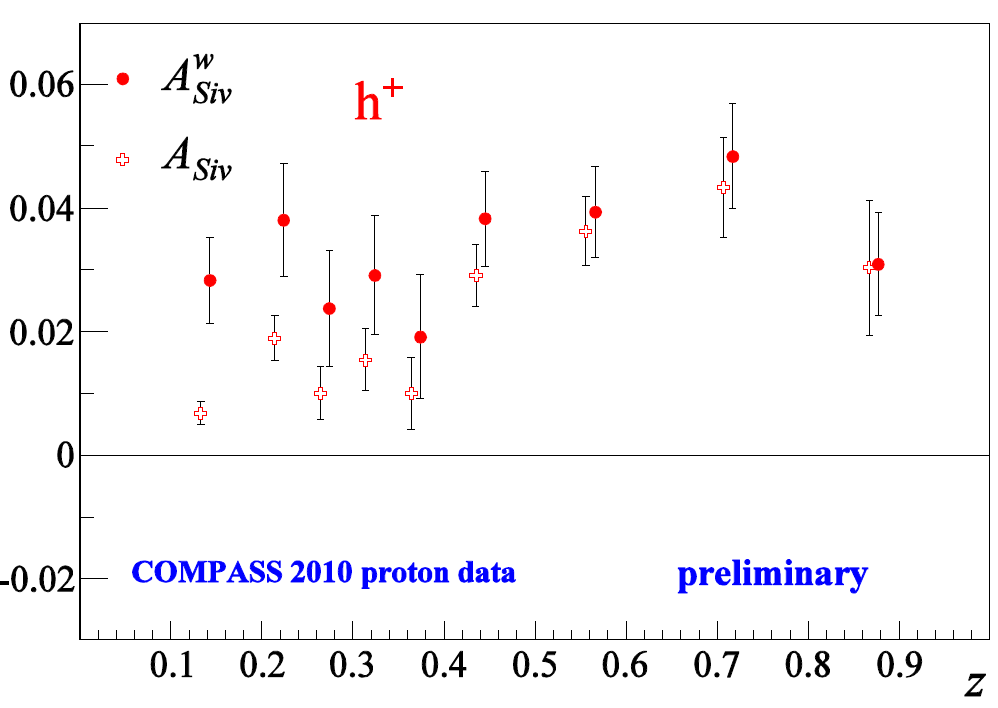 JLab 22/05/2017
QCD Evolution
26
The weighted Sivers asymmetry
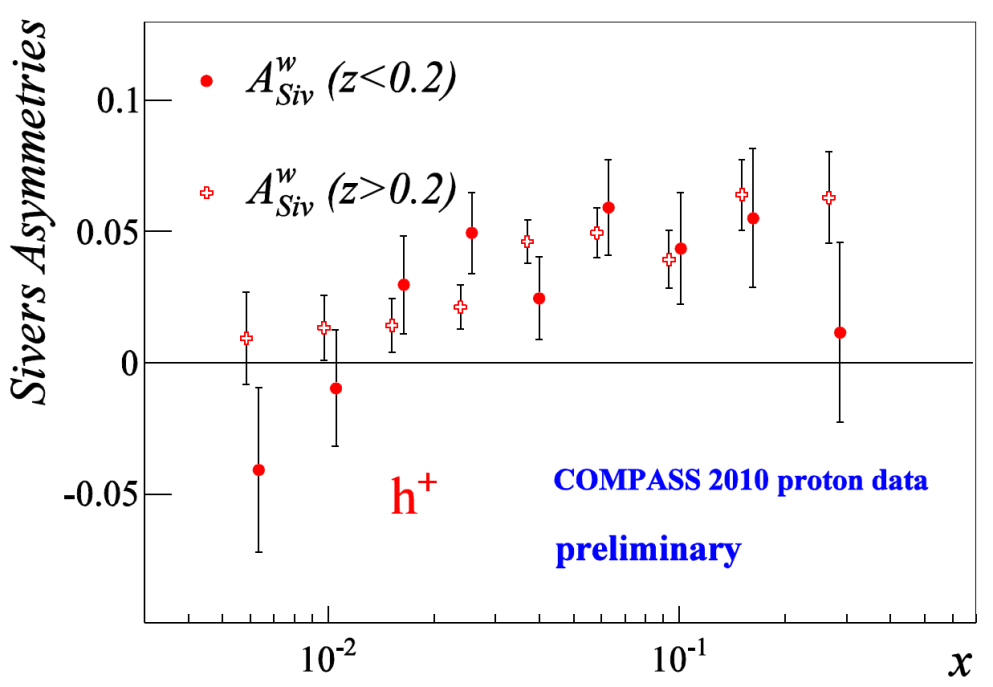 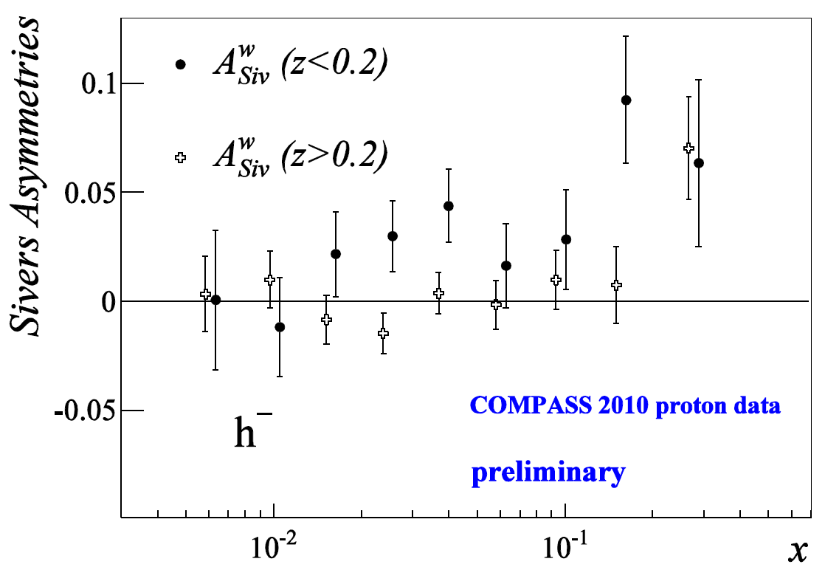 JLab 22/05/2017
QCD Evolution
27
Interplay among dihadron and  single hadron asymmetries
Collins asymmetry for h+ and for h-  	“mirror symmetry”
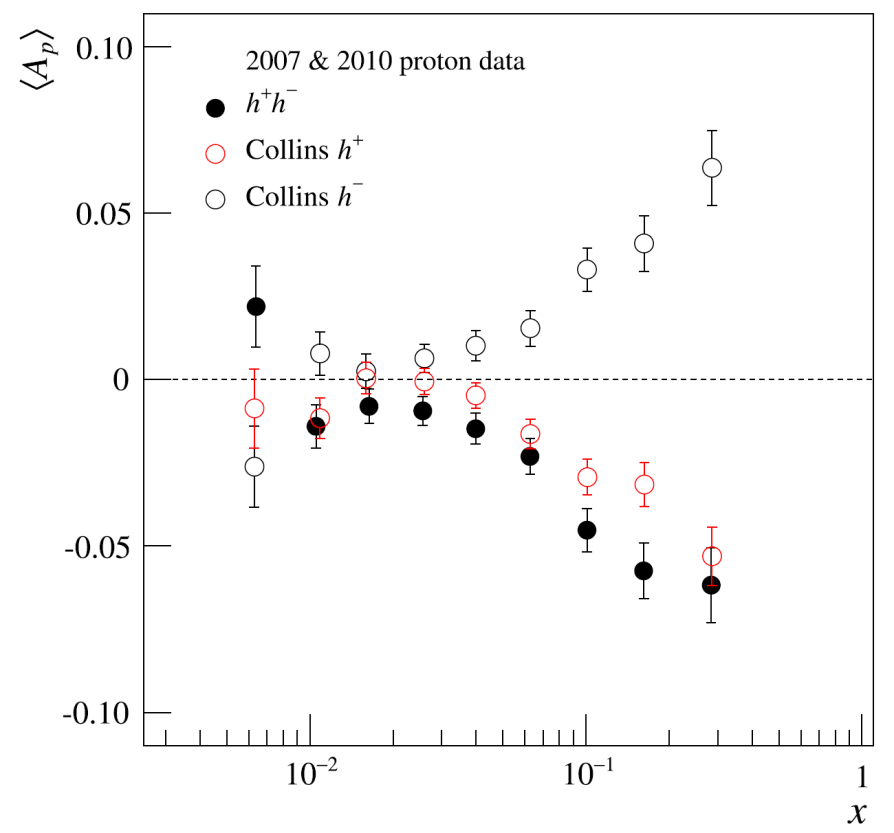 dihadron  asymmetry 	only somewhat larger than h+ Collins
hints for a common origin 
of the Collins FF and DiFF
 
	Como 2013, DSpin2013, PLB736 (2014) 124
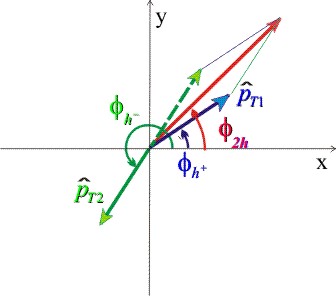 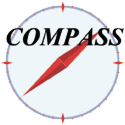 JLab 22/05/2017
QCD Evolution
28
Interplay among dihadron and  single hadron asymmetries
PLB 753 (2016) 406
analitically
agreement with data if
mirror symmetry
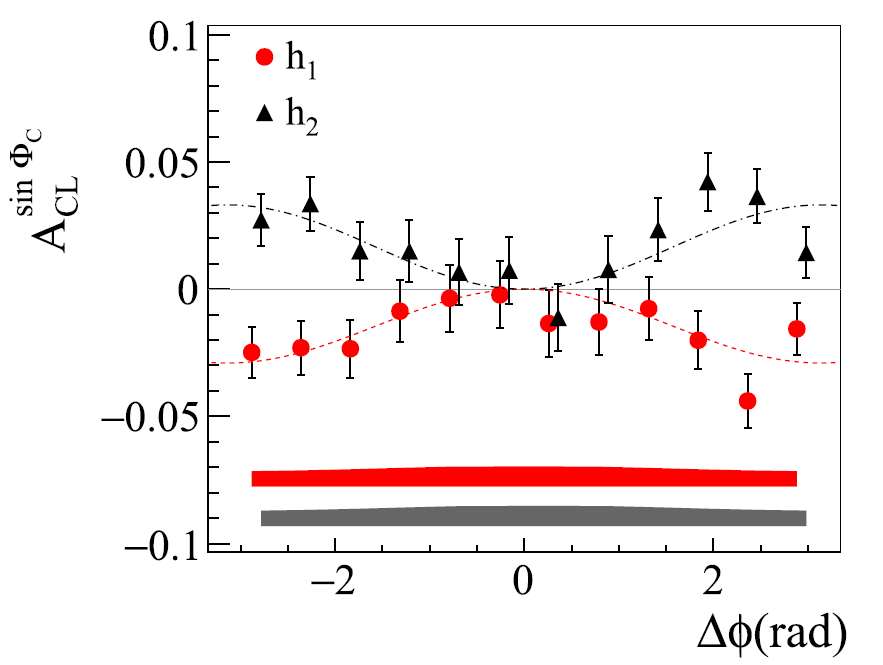 JLab 22/05/2017
QCD Evolution
29
Interplay among dihadron and  single hadron asymmetries
PLB 753 (2016) 406
analitically
agreement with data if
mirror symmetry
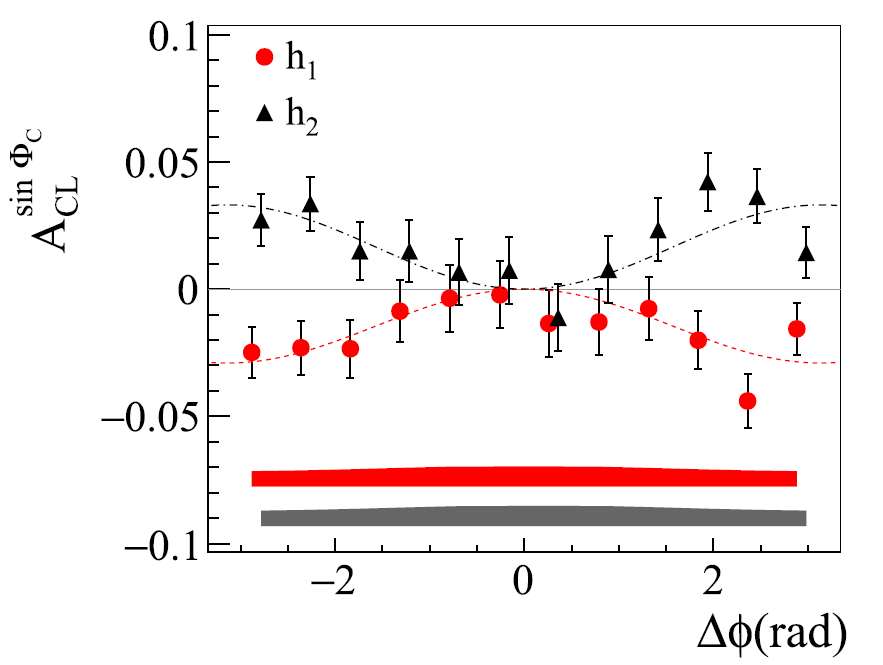 agreement with data

a very simple  relationships among the asymmetries  in the “2h sample”

they are driven by the same elementary
mechanism.
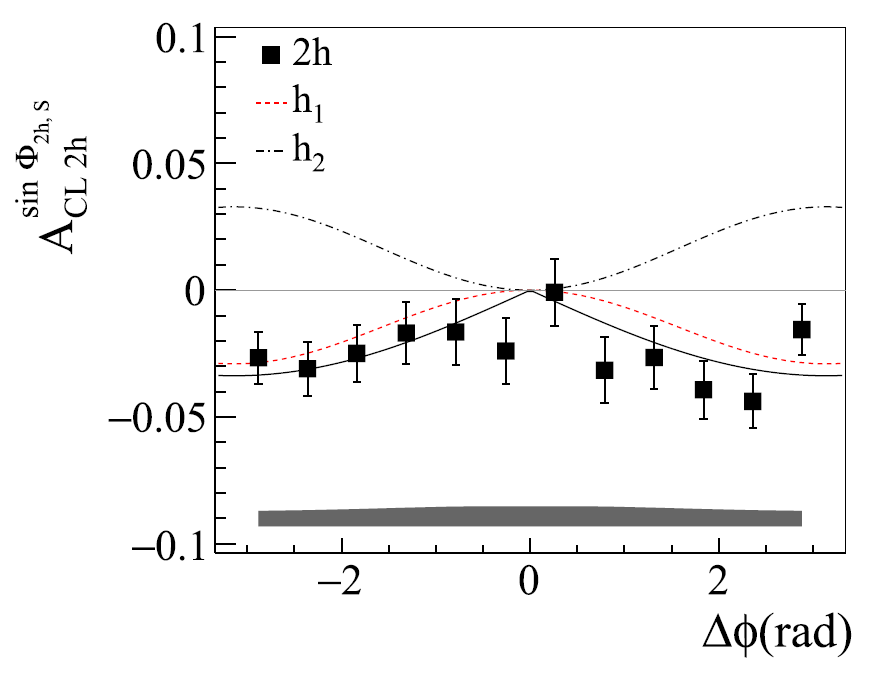 JLab 22/05/2017
QCD Evolution
30
From Collins asymmetries to transversity
JLab 22/05/2017
QCD Evolution
31
New deuteron data
Benchmark: extraction from Collins asymmetries
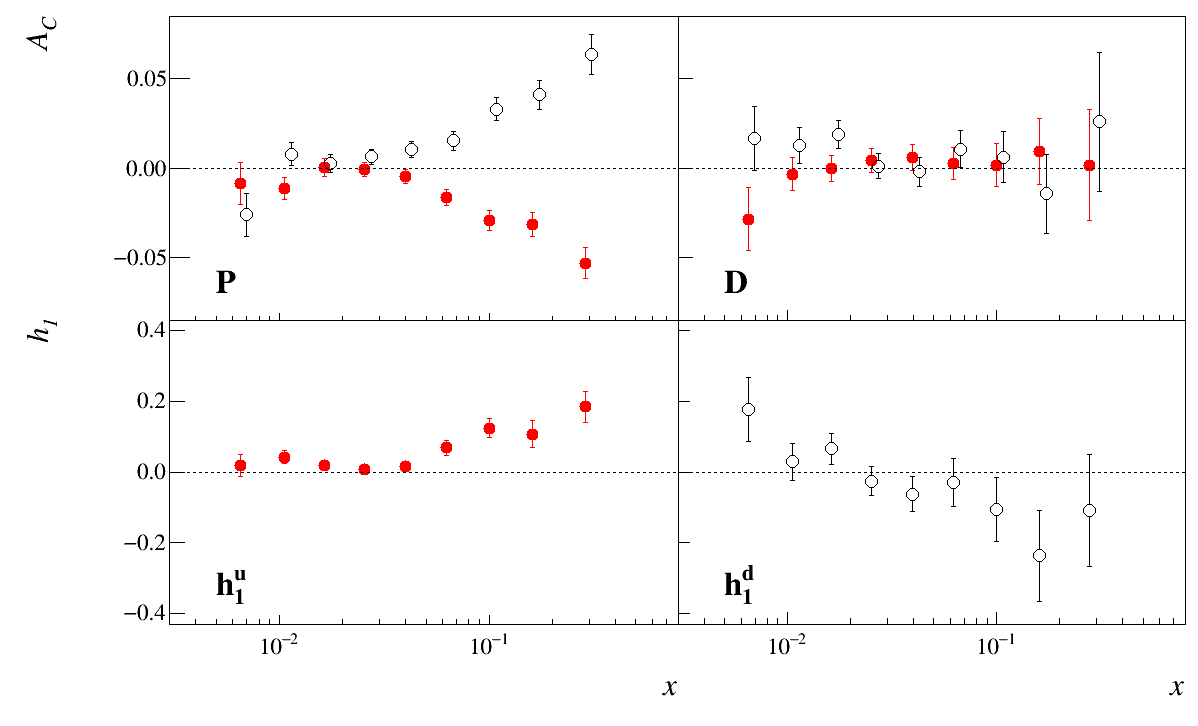 JLab 22/05/2017
QCD Evolution
32
New deuteron data
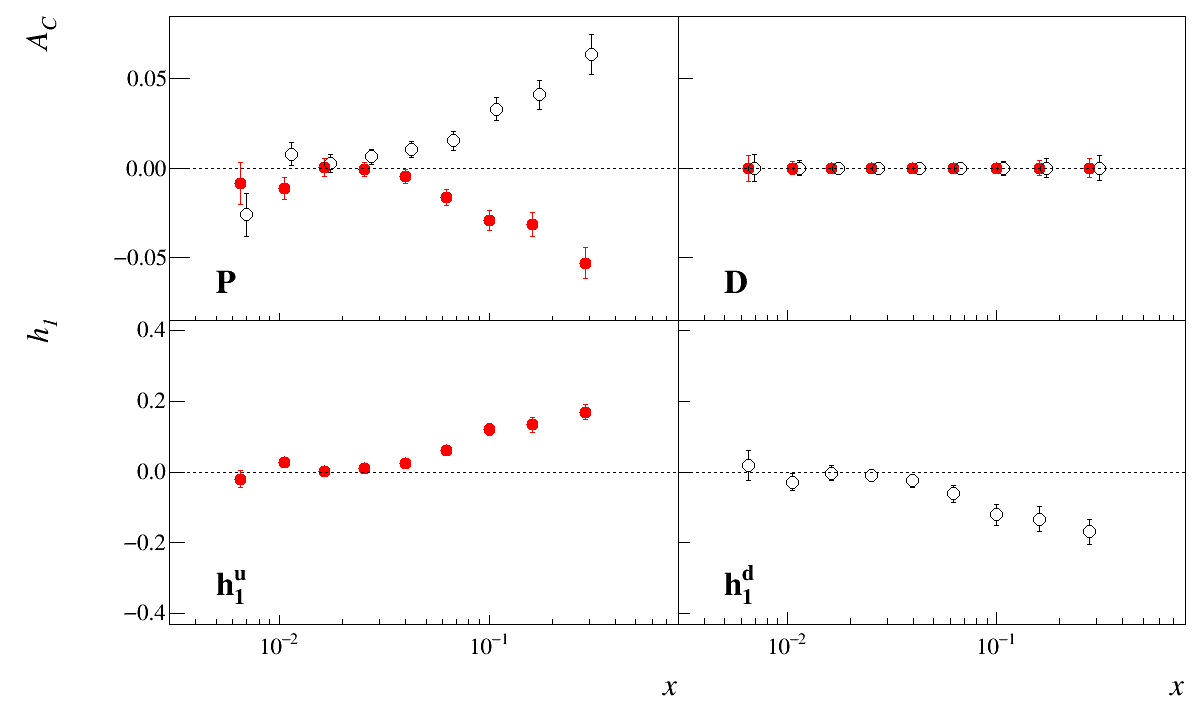 THIS IS A KEY MEASUREMENT THAT WILL IMPACT OUR KNOWLEDGE,
22/05/2017
COMPASS UNCHAINED
33
Conclusions
JLab 22/05/2017
QCD Evolution
34
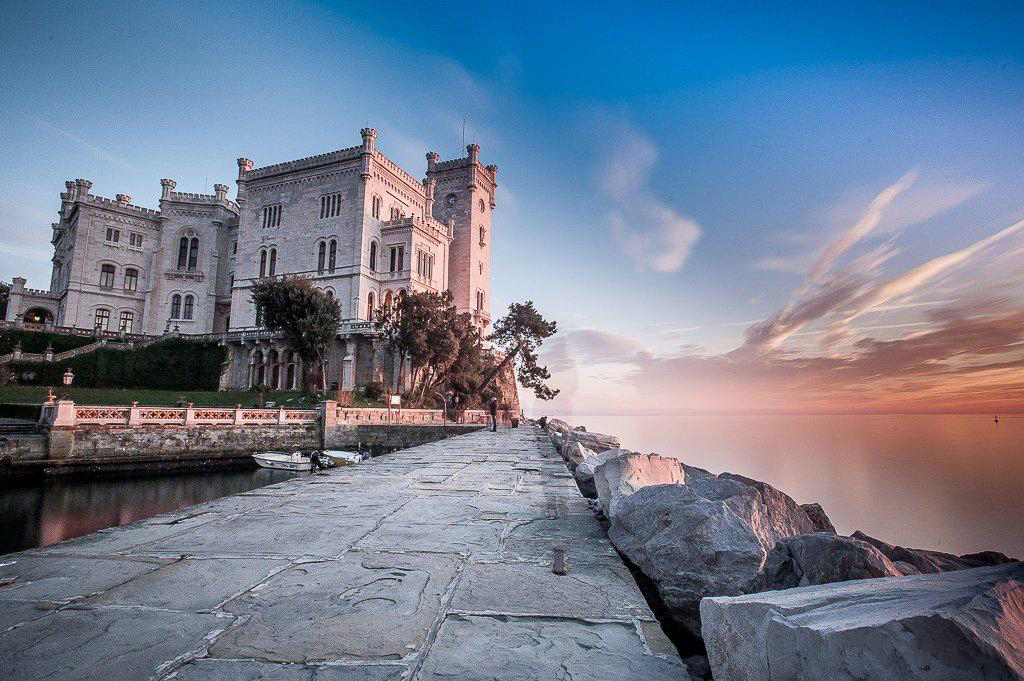 Thank youand see you all in Trieste for the EICUG meeting (July 18-22, 2017)eicug2017.ts.infn.it
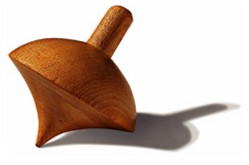 The CM Energy vs Luminosity Landscape
CEIC1 = Chinese version
    of Electron-Ion Collider
      (“A dilution-free mini-COMPASS”)

MEIC1 = EIC@Jlab

eRHIC = EIC@BNL

LHeC = ep/eA collider  		      @ CERN

CEIC2
MEIC2
HL-eRHIC
FCC-he
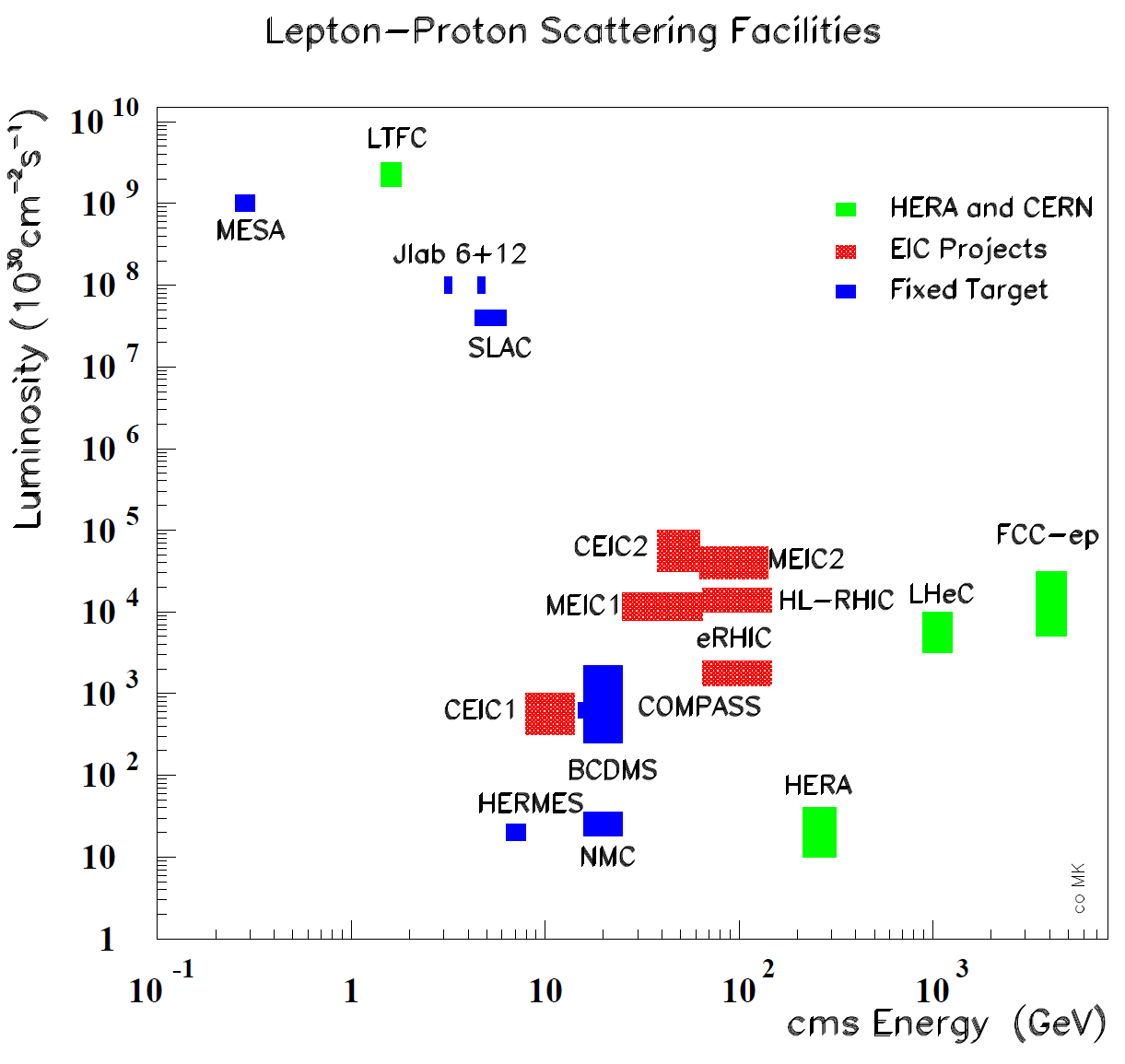 }
JLab 22/05/2017
QCD Evolution
36
SIDIS Experiments
JLab 22/05/2017
QCD Evolution
37